Urbanization, climate change, and changes to ecosystem services in low lying coastal areas in the next 50 years
“Most of the developing world lacks the capacity to manage current coastal population growth in any equitable fashion. Nor do most developing countries have the political motivation, expertise, or money to introduce comprehensive coastal management plans. At the same time, the developed world has not come to grips with the implications of these demographic and resource trends.

						Don Hinrichson  (1999)
Dr. Paul C. Sutton
Department of Geography
University of Denver
Denver, CO 80208
psutton@du.edu
American Geophysical Union
December 2011
This presentation is adapted from a study conducted for the Foresight project on Migration and Global Environmental Change
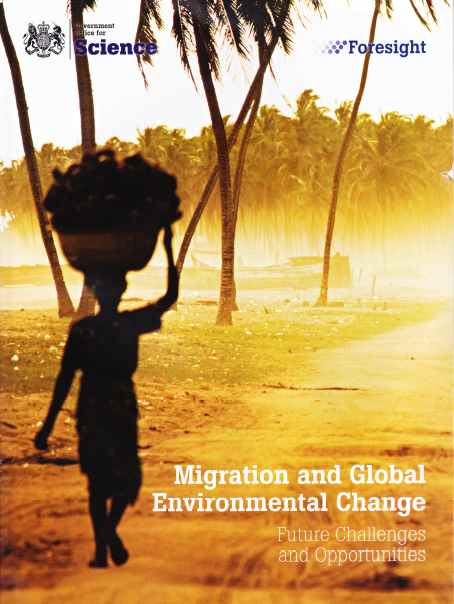 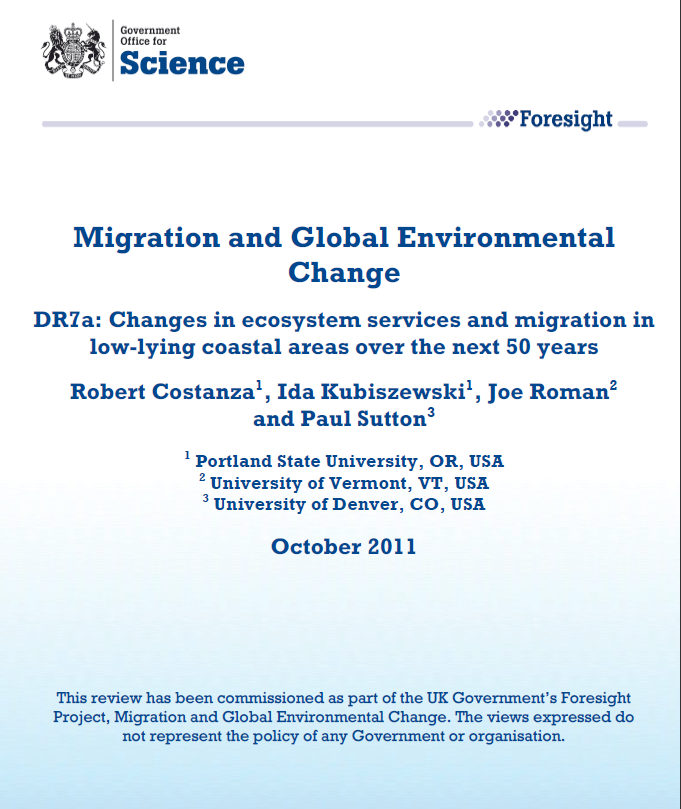 Coastal Ecosystems are among the most productive in the world and are the most threatened by human settlment (MEA 2005) and Coastal ecosystem services, human migration, and urbanization are connected in complex and dynamic ways.
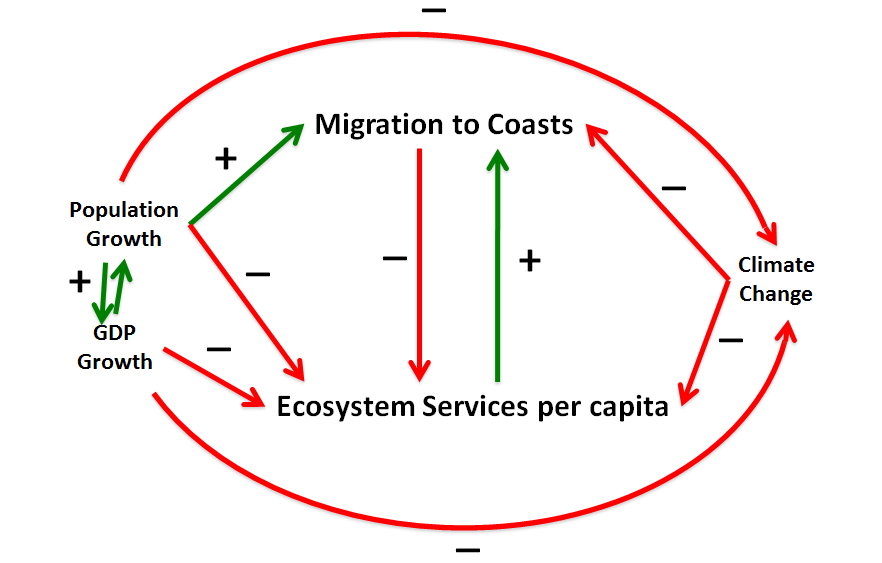 What has happened in
           China?

1)Population Growth
2) GDP Growth
3)Migration to coasts
4)Damage to fisheries
5)Reduced Ecosystem 
    Services per capita.
A conceptual model of relationships between ecosystem services and migration.  Red arrows indicate negative influences while green arrows indicate positive influences.
A lot of people live in the low lying coastal zone ~13% of World population lives in coastal areas less than 10 meters above sea level
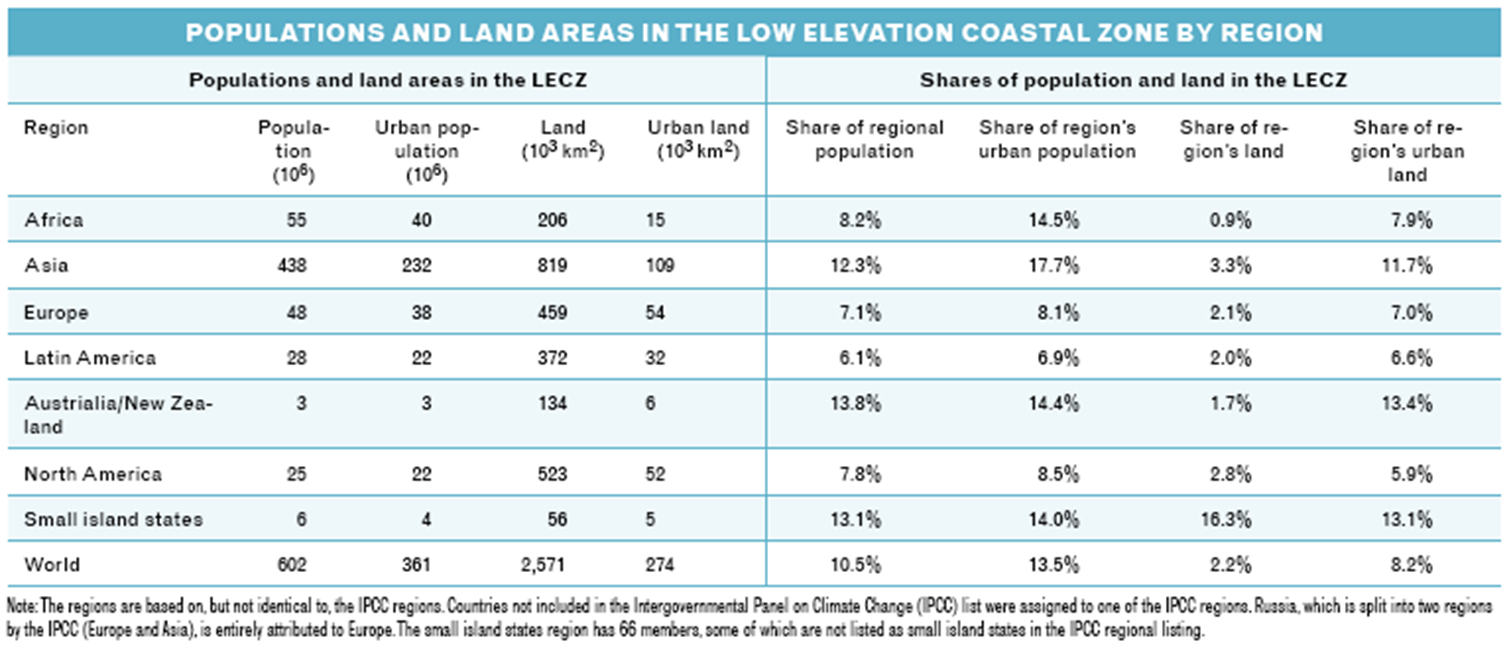 McGranahan, G., Balk, D. and Anderson, B. (2007). The rising tide: assessing the risks of climate change and human settlements in low elevation coastal zones. Environment and Urbanization 19: 17–37.
Coastal Ecosystems provide many ecosystem services
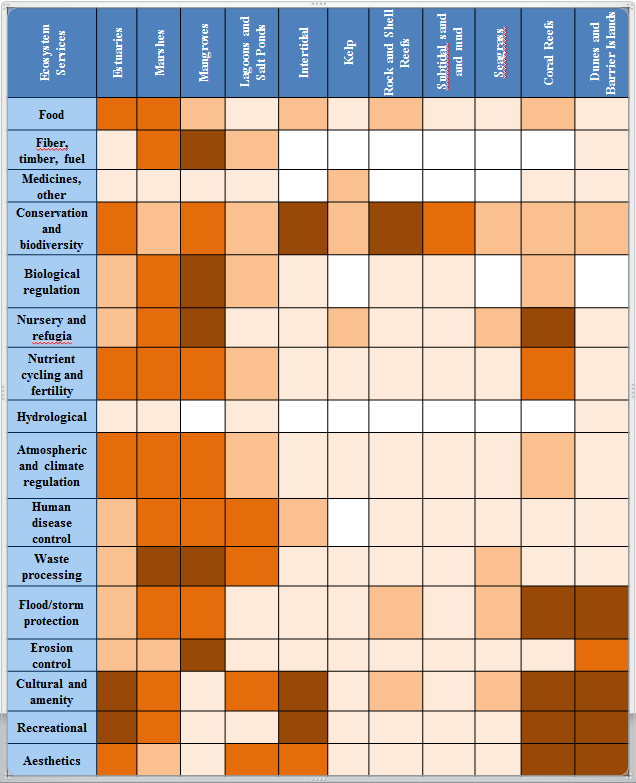 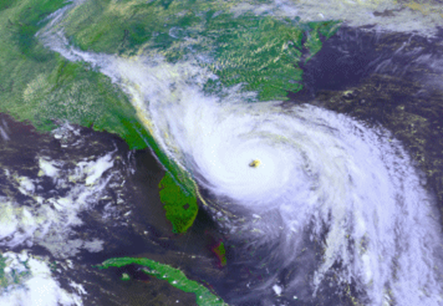 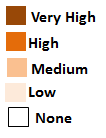 For Example:
The Dollar value of Storm Protection
Services provided by coastal wetlands
Along U.S. eastern seaboard alone is
$ 23 Billion annually
Costanza, R., Pérez-Maqueo, O., Martinez, 
M.L., Sutton, P., Anderson, S.J. and Mulder, K.
(2008). The value of coastal wetlands for 
hurricane protection. Ambio 37: 241–248.
Agardy, T., Alder, J., Dayton, P., et al. (2005). Coastal ecosystems. In: R. Hassan, R. Scholes
and N. Ash (eds), Ecosystems and Human Well-being: Current States and Trends, Vol. 1, Chapter 19. Millennium Ecosystem Assessment. Washington, DC: Island Press, pp. 513–549.
What are the human impacts on Coastal Ecosystem Services?
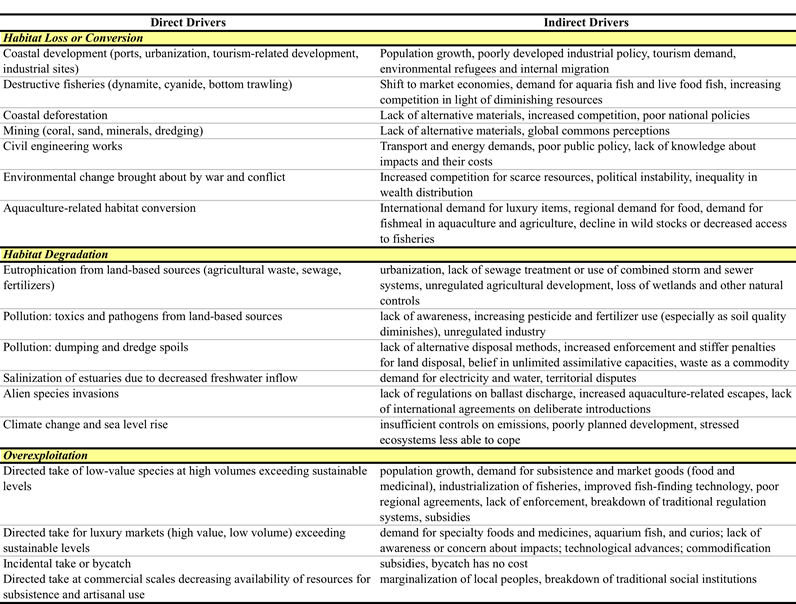 The“What Might Happen? ” Scenariosof the Special Report on Emissions Scenarios (SRES)
B.
Focus on Environment and Quality of Life
A.
Focus on Material Economy and Growth
Axes
“B1 World”
(Global Sustainability)
Increasing global co-operation / convergence 
Environmental priority
Clean and efficient technologies 
Moderate population growth

Large coastward migration
Ecosystem preservation and   	restoration
“A1 World”
(World Markets)
Increasing globalization/ convergence
Rapid global economic growth
Materialist / consumerist
Rapid uniform technological innovation 
Moderate population growth

Largest coastward migration
Continued ecosystem 	destruction
1.
Globalized
Nakićenović, N. and Swart, R. (eds) (2000). Emissions scenarios. Special report of the
Intergovernmental Panel on Climate Change. Cambridge: Cambridge University Press.
2.
Regional/National
“A2 World”
(National Enterprise)
Heterogeneous world
Rapid regional economic growth
Materialist / consumerist
Diverse technological innovation 
Highest population growth

Small coastward migration
Continued ecosystem 	destruction
“B2 World”
(Local Stewardship)
Heterogeneous world / local emphasis 
Environmental priority
Clean and efficient technologies
High population growth

Smallest coastward migration
Ecosystem preservation and 	restoration
Consilience between SRES scenarios and MEA and Great Transition Initiative
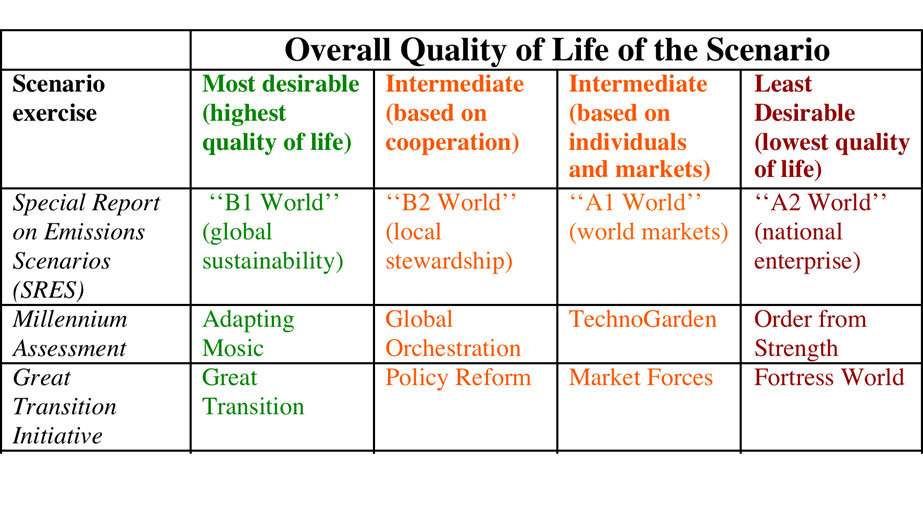 Impacts on Coastal Ecosystem Services in each of the four SRES scenarios
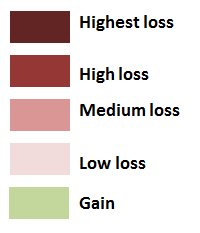 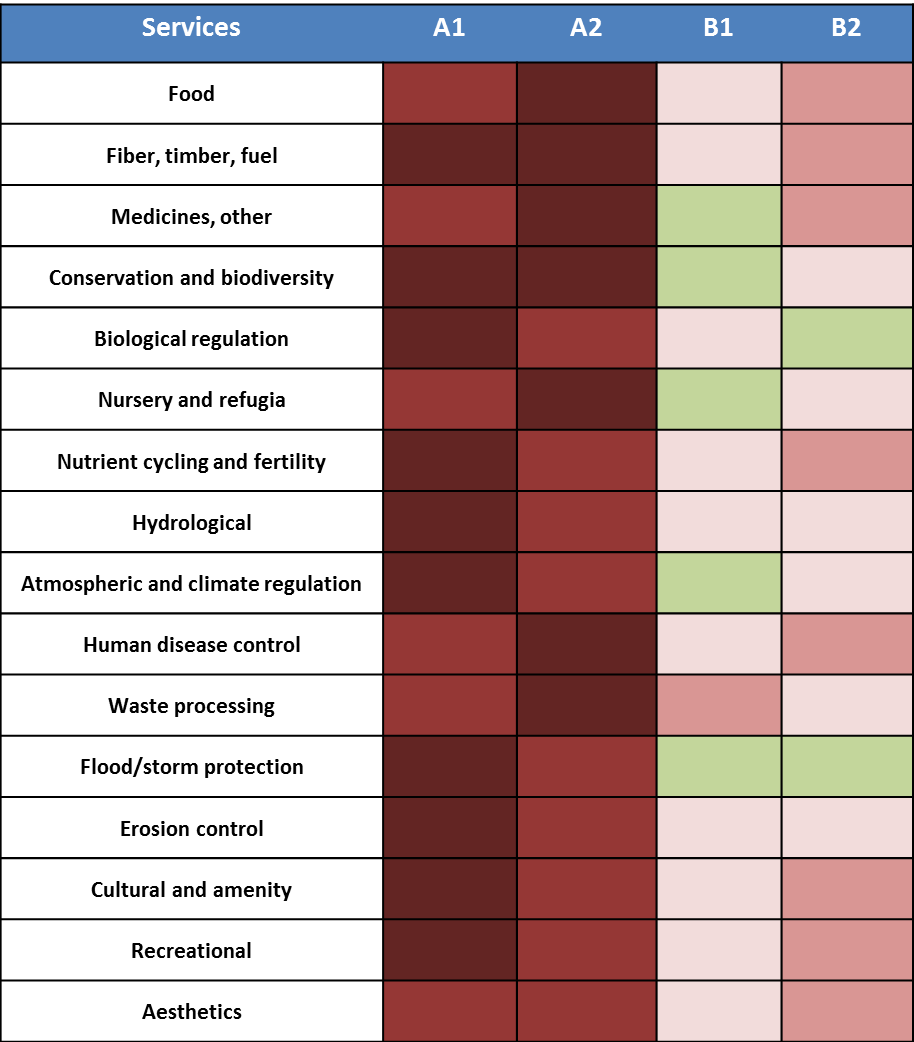 A1 - Global  &  Market Focus
A2 - National & Market Focus
B1 - Global & Environment Focus
B2 - National & Environment Focus
Ecosystem Service Scenarios
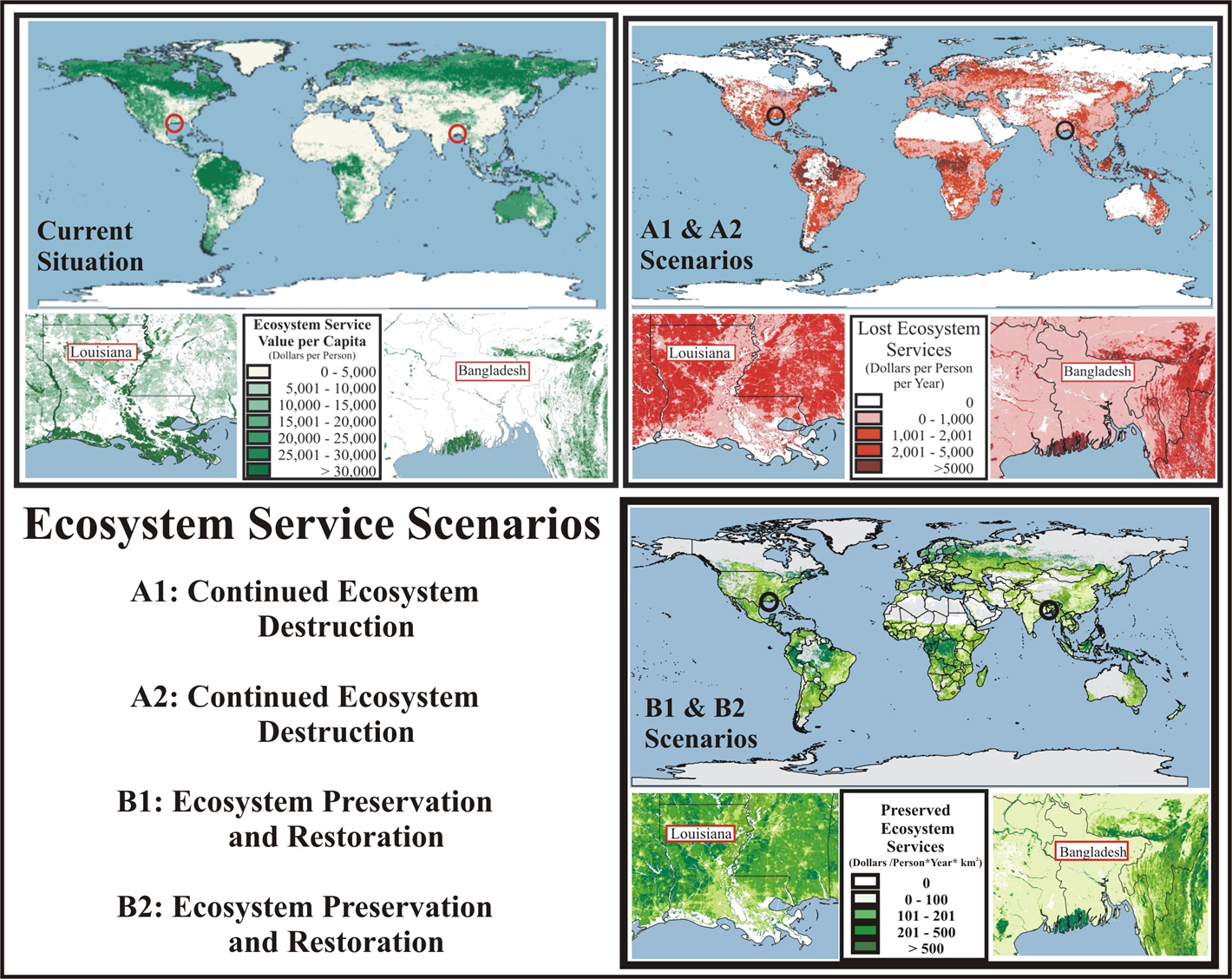 Executive Summary: Market Forces do not preserve ecosystem services
Population Scenarios
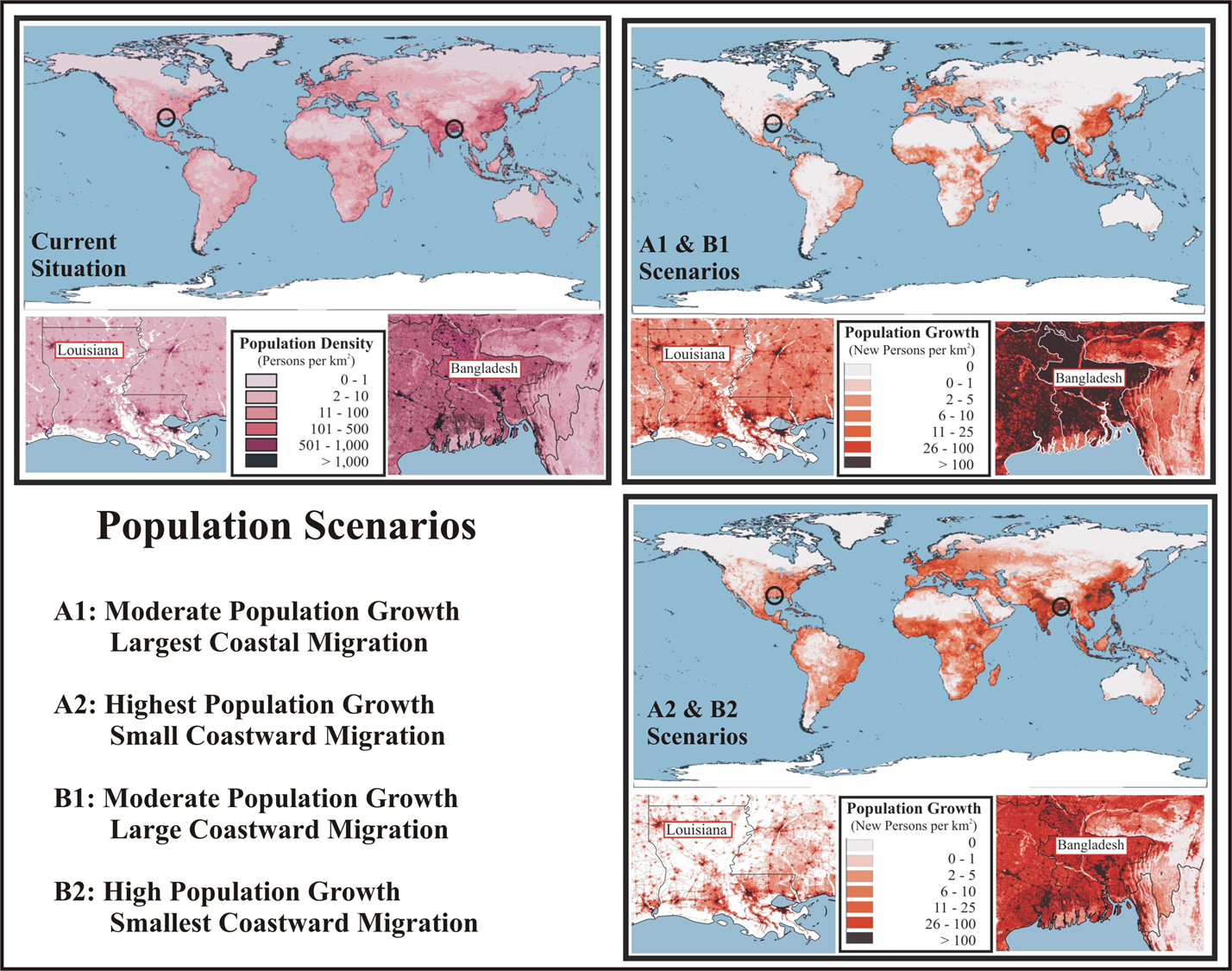 Executive Summary: National/Regional Focus produces smallest Coastward Migration yet
		      also results in Highest levels of aggregate population growth
Conclusions
1) It seems likely that coastal ecosystems will continue to
    be negatively impacted by climate change, population
    growth, and GDP growth in the next 50 years.

 2) The B1 SRES scenario (Global & Environment focus)
     results in the optimal outcome. This is consilient with
     the MEA’s “Adapting Mosaic” scenario and the 
     Great Transition Initiative’s “Great Transition” scenario

3) Policy to increase the likelihood of a ‘B1” SRES scenario 
    will result in moderate population growth and preservation and
    restoration of ecosystem services; which in turn will lead to higher 
    global and coastal quality of life, lower threats of environment
    induced migration,  and a more sustainable and resilient system